Adolescent Development
Physical development
Varied rates for boys and girls; could lead to awkward stage.
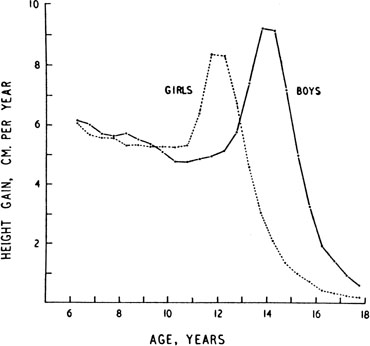 Puberty
Puberty is the time at which growing boys or girls begin the process of sexual maturation. 

Puberty involves a series of physical stages or steps that lead to the achievement of fertility and the development of the so-called secondary sex characteristics, the physical features associated with adult males and females (such as the growth of pubic hair). 

While puberty involves a series of biological, or physical, transformations, the process can also have an effect on the psychosocial and emotional development of the adolescent.
When does puberty occur?
The onset of puberty varies among individuals. 

Puberty usually occurs in girls between the ages of 10 and 14, while in boys it generally occurs later, between the ages of 12 and 16. 

In some African-American girls, puberty begins earlier, at about age 9, meaning that puberty occurs from ages 9 to 14.

Adolescent girls reach puberty today at earlier ages than were ever recorded previously. Nutritional and other environmental influences may be responsible for this change. 
For example, the average age of the onset of menstrual periods in girls was 15 in 1900. By the 1990s, this average had dropped to 12 and a half years of age.
What determines when puberty starts?
The timing of the onset of puberty is not completely understood and is likely determined by a number of factors.

One theory proposes that reaching a critical weight or body composition may play a role in the onset of puberty. It has been proposed that the increase in childhood obesity may be related to the overall earlier onset of puberty in the general population in recent years.

Leptin, a hormone produced by fat cells in the body, has been suggested as a possible mediator of the timing of puberty. In studies, animals deficient in leptin did not undergo puberty, but puberty began when leptin was administered to the animals. 

Further, girls with higher concentrations of the hormone leptin are known to have an increased percentage of body fat and an earlier onset of puberty than girls with lower levels of leptin. The concentration of leptin in the blood is known to increase just before puberty in both boys and girls.
What are the physical changes that occur for boys and girls?
The changes that happen during the process of puberty have a typical pattern in both boys and girls, with a generally predictable sequence of events. 

In most girls, the first sign of puberty is the beginning of breast development, which occurs at an average age of approximately 11 years. In girls, the growth of pubic hair typically begins next, followed by the growth of hair in the armpits. A minority of girls, however, begin to develop pubic hair prior to breast development. 

The onset of menstruation having periods) usually happens later than the other physical changes and usually occurs around two and a half years after the onset of puberty.
In boys, an increase in the size of the testicles is the first change observed at the onset of puberty.

Enlargement of the testicles begins at an approximate average age of 11 and a half years in boys and lasts for about six months. After enlargement of the testicles, the penis also increases in size.

 Enlargement of the testicles and penis almost always occurs before the development of pubic hair. The next stage is the growth of pubic hair and hair in the armpits.

Next, the voice becomes deeper and muscles increase in size. The last step is usually the development of facial hair.

Fertility is achieved in males near the onset of puberty, when a surge in testosterone triggers the production of sperm.
Advantages/Disadvantages
Advantages of early onset of puberty?



Disadvantages of early onset of puberty?
Social Development in Adolescence
Relationships with parents pg. 256-257
How does this relationship change during the teen years? Why?
How can parent/child relationships be strengthened during this time period? 
Relationships with peers: pg. 257-258
Adolescent friendships:
Dynamics of having friends and a best friend in a circle of friends.
Importance of friendships:
What can you learn from friendships that prepares you for other aspects of life?
How can GOOD friendships create a sense of belonging.
Cliques and Crowds: pg. 258
What's the difference between cliques and crowds 
and give an example of each.
Pros of Cliques, and the Cons of Cliques.
What can happen negatively when high schools are
 broken up into cliques?

Peer Influences: pg. 258-259
Friend/ need for approval of peers > parents
 influence…..why?
How and what do peers influence adolescents to do?
How do parents influence their children?
Negative effects of peer influences.
Dating Relationships: pg. 259
 What are the dating stages?
Why do people start focusing on dating?
What are the negative effects of focusing on 
the opposite sex and relationships during the teen years?
Why are kids engaging in sexual activity at earlier and earlier years?
What are the negative effects of this?
Relationships with Parents
Myth: the picture of adolescence as a state of constant rebellion  against parents and society is exaggerated.
Truth: Most of the changes that occur are positive rather than negative. 
Reason for most disagreements between teens and parents is the desire for teens to have greater freedom. 
Typical topics of contention: homework, chores, money, appearance, curfews, friends, dating, etc
The teenage strive for independence may lead to less time spent with family and greater emotional attachment to people who are not family members, and more activities outside of home.

Although adolescents are away from their parents more, it doesn’t mean they stop loving them, respecting them, or holding a loyalty to them and fall under the complete influence of their peers.

Q: What helps teenagers remain respectful and loyal to their parents despite the conflicting influence of their peers?
Things that parents influence their children on more:
Religion
Social issues
Political preferences

Rarely do teens break away from their parents on issues such as religion.

Why?
Teens tend to interact with mother more during adolescents because they see their mothers as more supportive and more likely to tolerate their opinions.
Teens more likely to seek advice from their mothers than their fathers.

Why?
Relationships with Peers
As children enter adolescents, the importance of peer grows significantly, and so does peer influence in a teens life. 

Ex: A forth grader considers their parents to be their most frequent providers of emotional and social support. By seventh grade, friends of the same gender are generally seen as providing more support than their parents.
Adolescent Friendship
Most adolescents tend to have at least one or two  “best friends”.
Adolescents value loyalty as a key aspect to friendship.
“True friends will stick up for you in a fight”, real friends “Don’t talk about you behind your back”…etc.
What does this means…..?
Having friends means more to adolescents that just having people to spend time with.
Close friends provide support and understanding, strengthening one’s ability to be a caring person, and contributing to self-esteem.
How do we choose our friends?
Usually choose friends who are similar to one’s self. “birds of a feather flock together”
Similar in the following ways:
age,
Background
Educational goals
Attitudes towards drinking, drug use, and sexual activity

***Closest friends are usually of the same sex, and female friends tend to be closer than males friends.
cLiques and Crowds
Teens not only have close friends, but they also belong to one or more larger peer groups.

Cliques: 
Peer groups of 5 to 10 people who spend a great deal of time together, sharing activities and confidences.
Ex: ???
Crowds:
Larger groups of people who do not spend as much time together but share attitude and group identity. 
Ex:  ???
Clique examples:
Teams
Clubs
Group of friends, male and females (which often result In romantic relationships)
Crowd Examples:
Larger group of people you may attend parties with, play basketball with (in the neighborhood), or other social events
Peer Influences
Studies show that peers don’t always influence teens to engage in risky or unacceptable behaviors.

Q: Then what causes teens to begin to engage in certain behaviors they were otherwise not interested in?
Peer Influences cont…
Adolescents are more likely to follow peers rather than parents on:
Dress
Hairstyles
Speech patterns
Taste in music
Why are teens influenced by Peers?
Peak age that teens are influenced by their peers is 15. 
Peer pressure seems to decrease around age 17. 
Why are teens influenced by their peers?
Seek approval of their peers
Feel better about themselves when they receive approval of peers
Peers provide standards by which adolescents can measure their behavior as they grow more independent of their parents.
Dating and Romantic Relationships
Stages of dating:
Teens place themselves in situations where they will probably meet peers of the opposite sex—for example, afterschool events, other social settings 
Group dating. Teens may join a mixed group at the movies or some other social setting.
Finally they pair off as couples for traditional dating.
Why do teens date during adolescence?
Enjoy spending time with someone they like
Helps teens learn to positively relate to other people (hopefully)
Helps prepare adolescents for more serious relationships to come later in life.
Dating and romantic relationships  cont…
Younger adolescent relationships are casual and short-lived.
Later in adolescence, relationships tend to become more stable and committed.